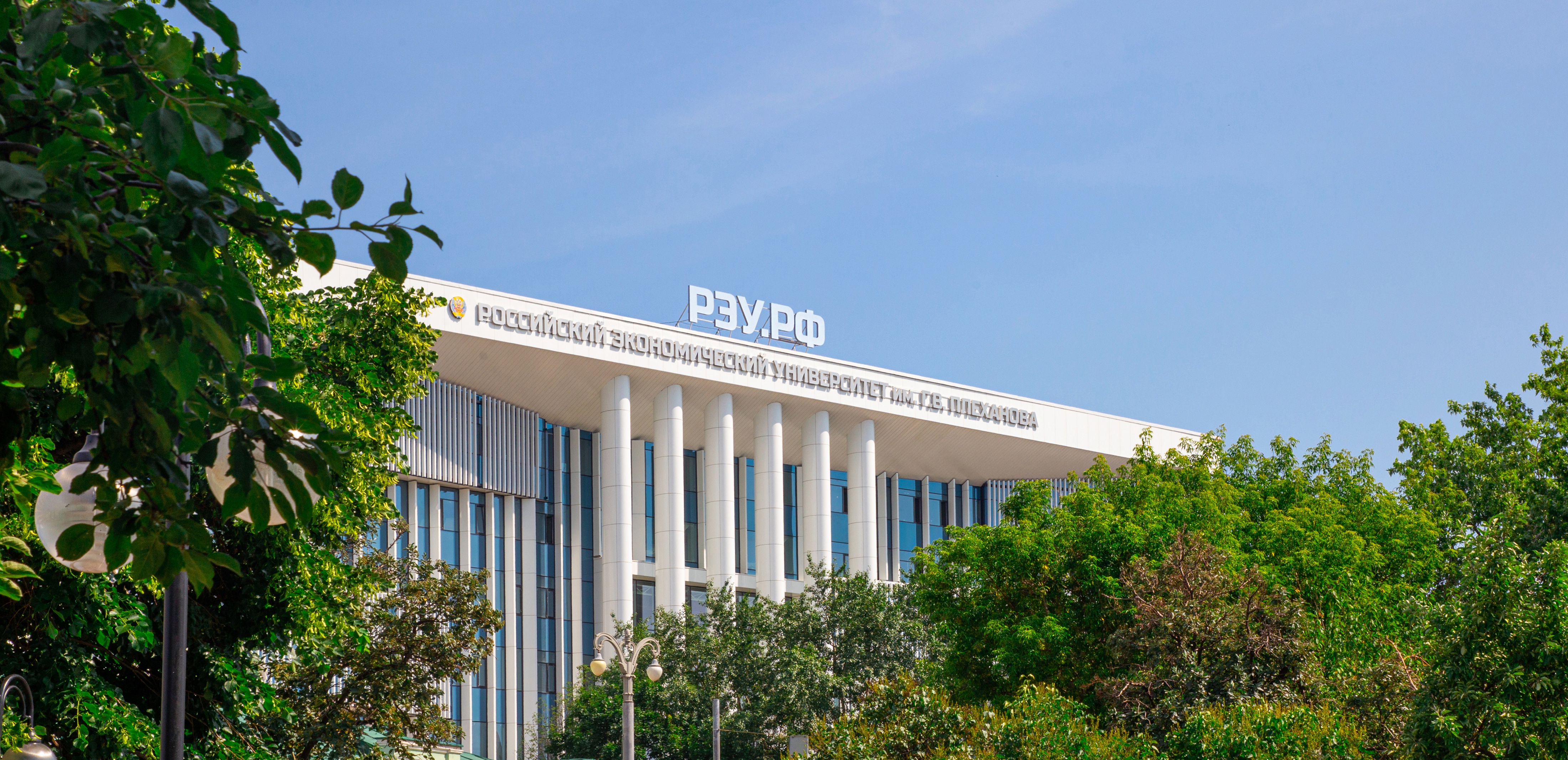 Выпускная квалификационная работа в формате стартапа

«Разработка туристической образовательной программы для школьников «Калуга: от купцов до космонавтов»
Выполнила: студентка группы 15.08Д-11бТ/20 Коровина В.А.
Научный руководитель: к.э.н., доцент Лепешкин В.А.
Москва, 2024
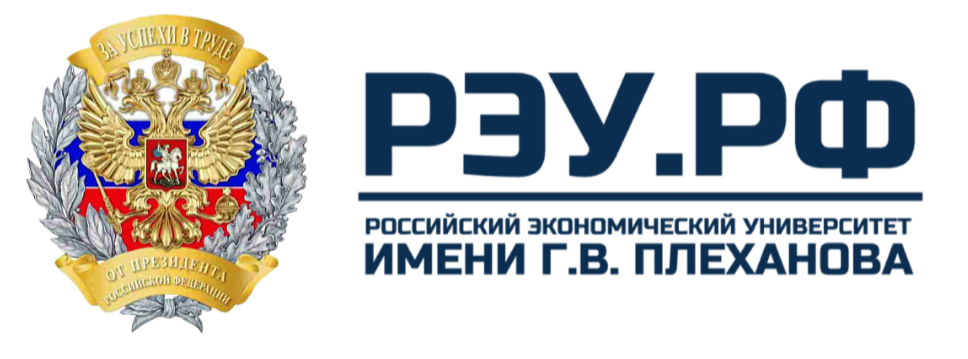 Туристический продукт «Калуга: от купцов до космонавтов» – это образовательное путешествие для детей 5-10 классов.
Всестороннее развитие школьников в рамках путешествия в Калугу путем изучения истории региона и ее жителей, общения с представителями различных профессий, получения новых знаний и уникального опыта.
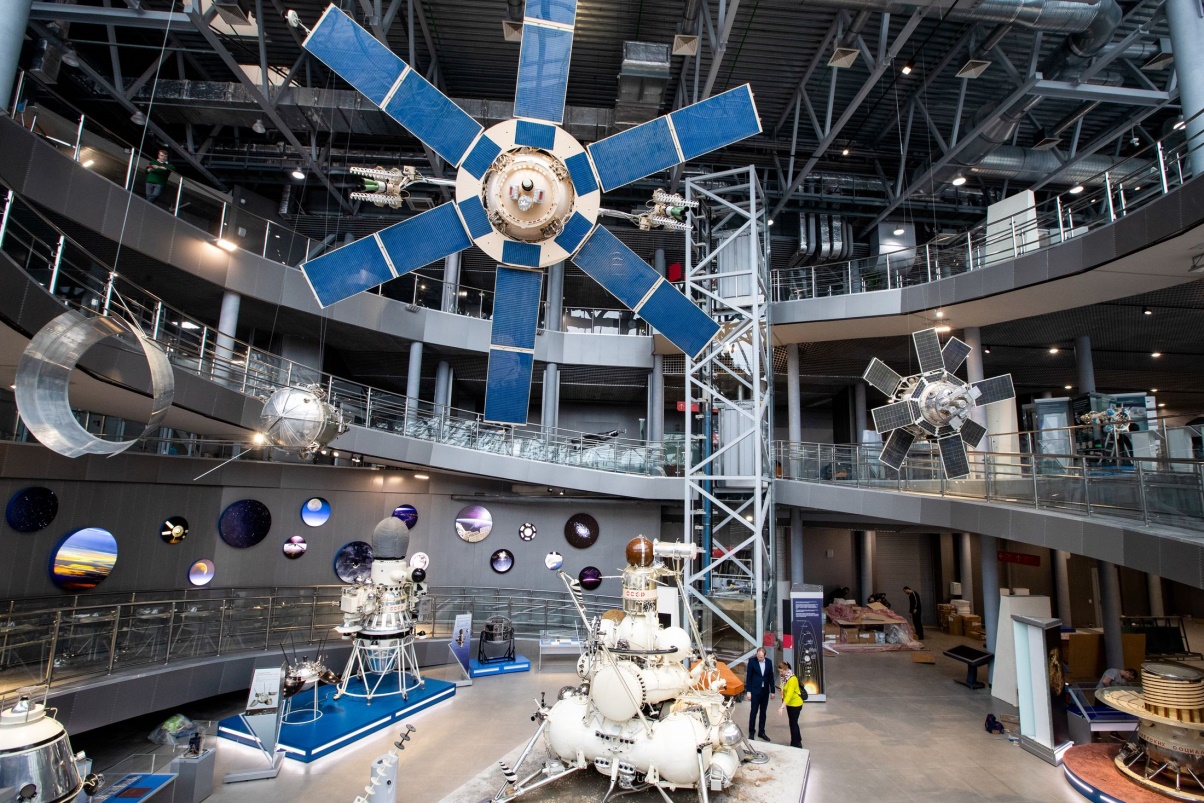 Цель
Познакомить школьников и их родителей с Калугой, городом с многовековой историей, в которой были и богатые купцы и самые первые разговоры о космосе. Во время путешествия у детей будет возможность познакомиться с историей города, его известными жителями, а также узнать о космической индустрии.
Концепция
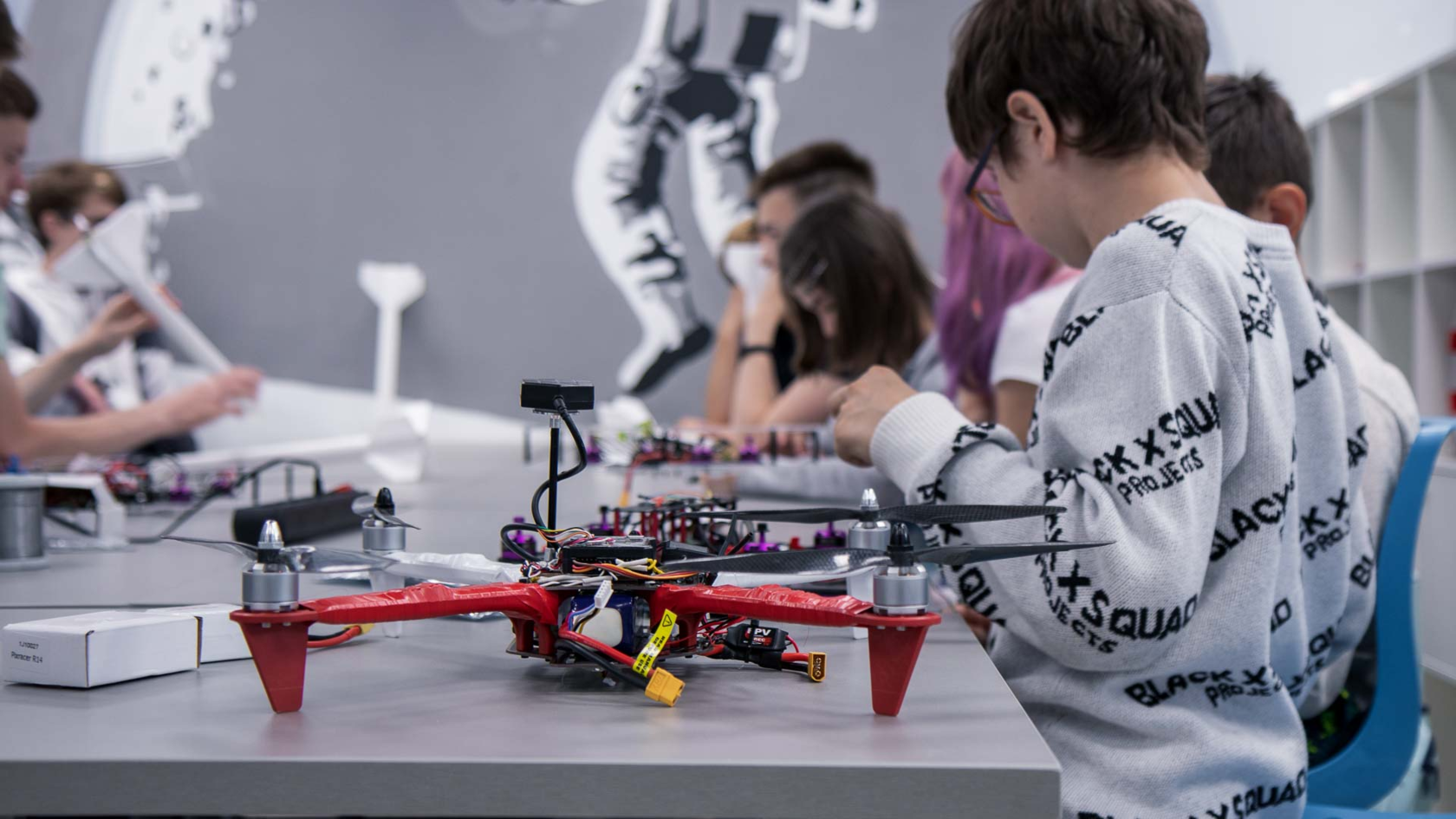 1.Сочетание трех элементов: образовательной составляющей, развлечений и коммуникации 
2. Гибкость программы;
3. Привязка к школьной программе;
4. Гиды, экскурсоводы - специалисты в определенной области, популяризаторы науки
5. Профориентационная составляющая
УТП
Программа и маршрут туристической образовательной программы «Калуга: от купцов до космонавтов»
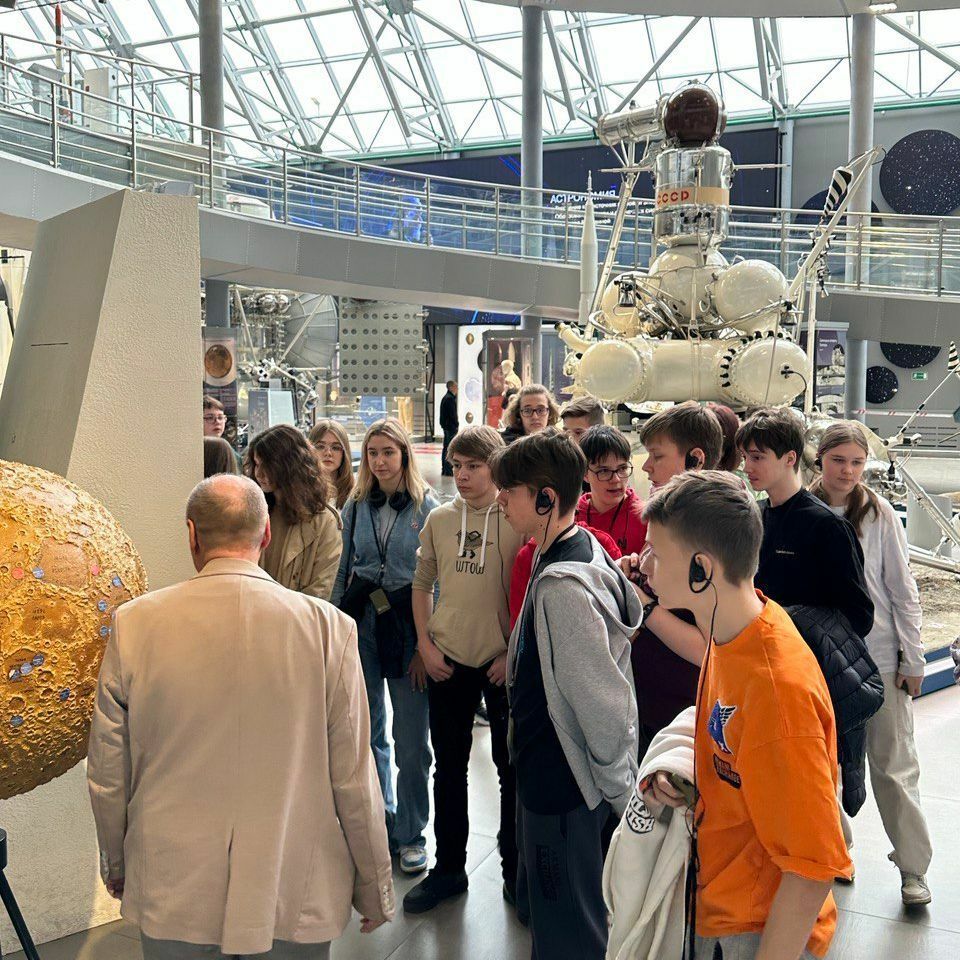 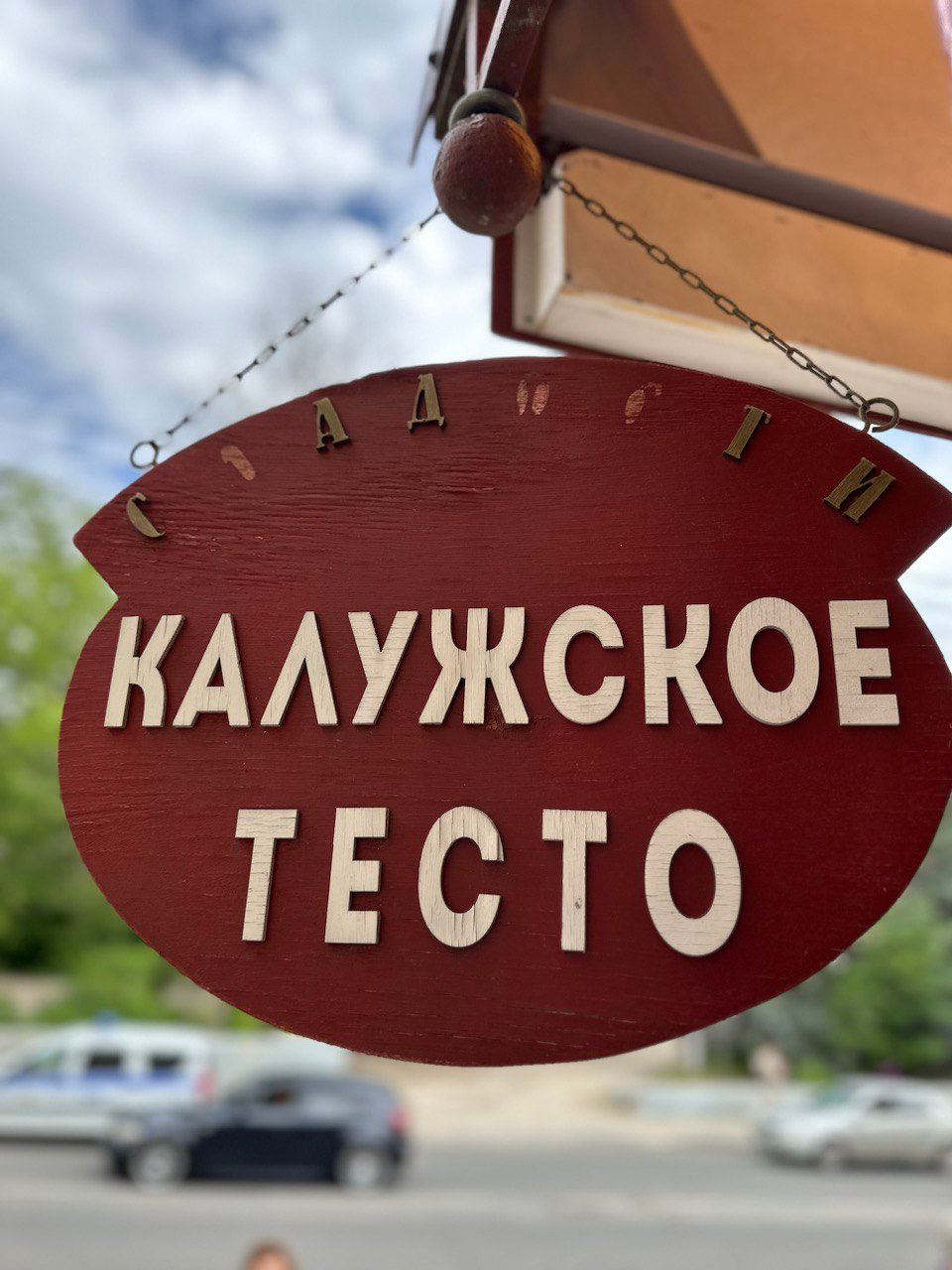 1 день
Дорога из Москвы в калугу. Квест о космосе
Заселение в отель Best Western 4* Калуга
Экскурсия в Музее космонавтики имени Циолковского. Программа в планетарии.
Обед в кафе на территории музея
Дом-музей Циолковского. Образовательная программа.
Обзорная экскрсия-прогулка по городу с дегустацией калужского теста
Ужин в отеле.
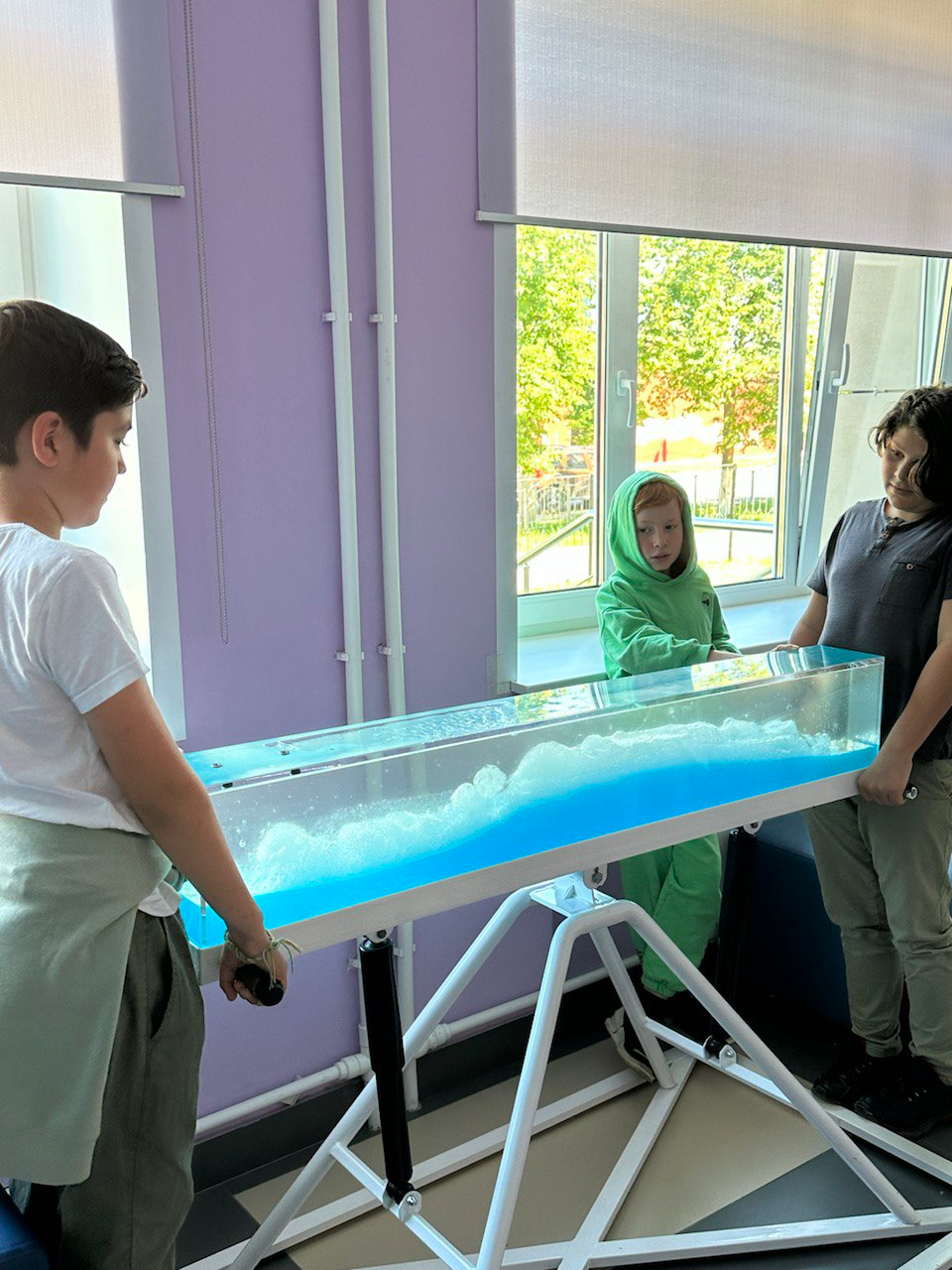 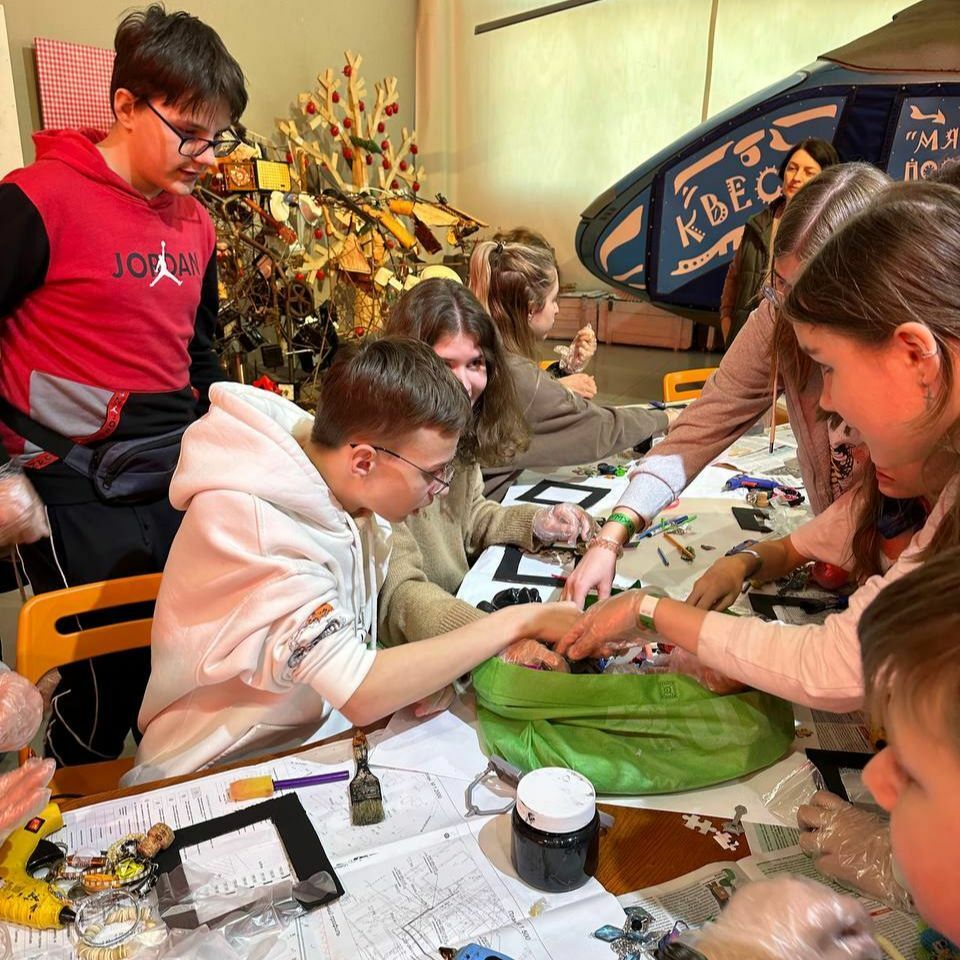 2 день
Завтрак в отеле
Дом-музей А. Л. Чижевского. Образовательная программа
Экскурсия и мастер-класс в Кванториуме
Обед в кафе города
Интерактивная программа в Безумной Лаборатории
Экскурсия и мастер-класс в Музее Мусора «Му-Му»
Дорога в Москву.
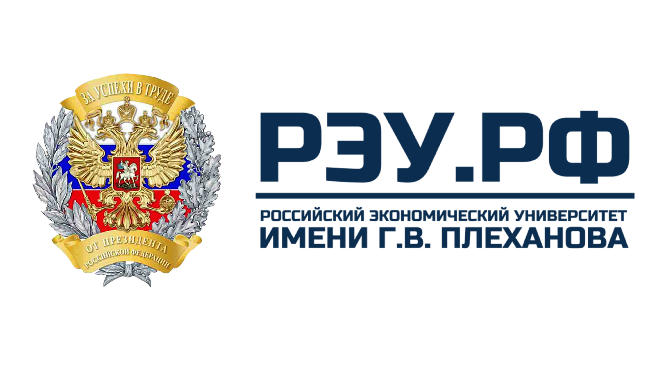 Анализ рынка и конкурентов туристического продукта «Калуга: от купцов до космонавтов»
20 492 млн. человек
Согласно прогнозу Федеральной службы по статистике к 2027 году количество детей в данной возрастной категории составит
Конкуренты туристической образовательной программы для школьников «Калуга: от купцов до космонавтов»
Отличия программы «Калуга: от купцов до космонавтов», от продукта компаний-конкурентов:
Путешествия для школьников от крупных туроператоров: «Веселое путешествие», «Мир школьных экскурсий», «МосТур»;
Путешествия туристических компаний и отдельных частных организаторов: «Зеленый Дилижанс», «Едемедем».
Четкая взаимосвязь материала со школьной программой;
Формирование группы по возрасту детей;
Связанный сценарий всего путешествия;
Сопровождение группы менеджером компании Chexov Travel.
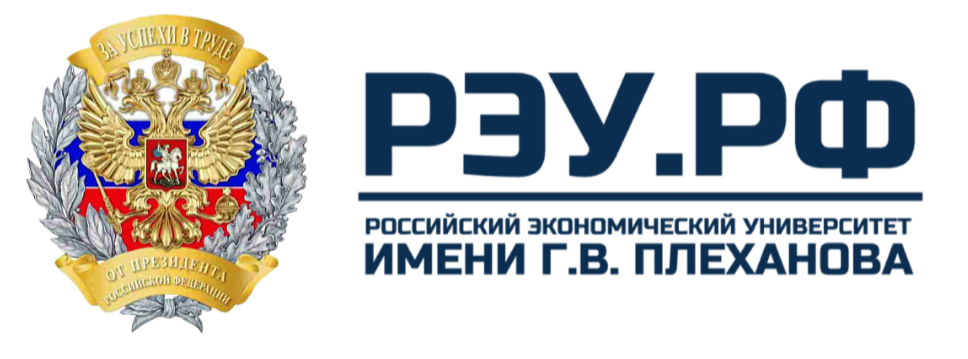 Анализ целевой аудитории туристического продукта «Калуга: от купцов до космонавтов»
Доступный объем рынка – сумма денег, которую родители тратят на путешествие «Калуга: от купцов до космонавтов», а также другие программы Chexov Travel.
В путешествие в Калугу за год выехало около 90 школьников. В другие путешествия Сhexov Travel, подходящие для данной возрастной категории за год ездят около 200 школьников. Стоимость программы в Калугу 16 000 руб., средняя стоимость других программ 25 000. 

Доступный объем рынка: (90*16000)+(200*25000) = 1 440 000 + 5 000 000= 6 440 000 руб.
Затраты на реализацию туристического продукта «Калуга: от купцов до космонавтов»
График безубыточности туристического продукта «Калуга: от купцов до космонавтов»
Стоимость одной путевки  – 17612 руб

Точка безубыточности : затраты общие постоянные/(цена 1 путевки – затраты переменные на единицу продукции) : 67500/(17612 – 7340) = 67500/9972 = 7 чел.

Предложенный турпродукт является экономически эффективным: прибыль с 1 путевки составила 3522 руб., а с 10 путевки – 35220 руб. Маржинальность (валовая маржа/выручку) турпродукта составила 0,58 %, что является высоким показателем.
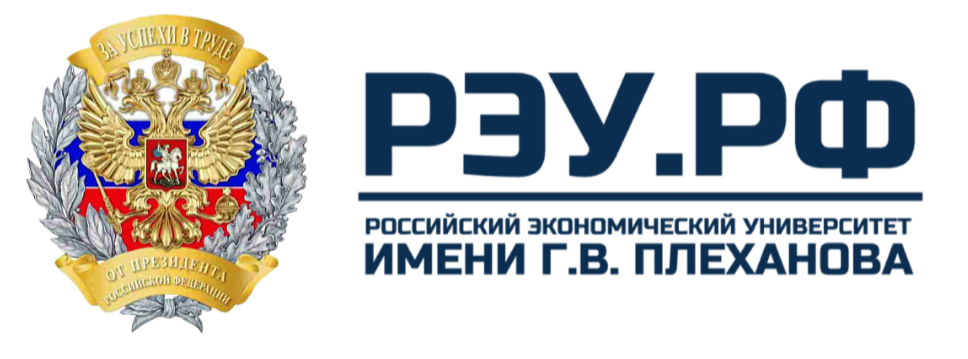 Расчет стоимости рекламной кампании туристического продукта «Калуга: от купцов до космонавтов»
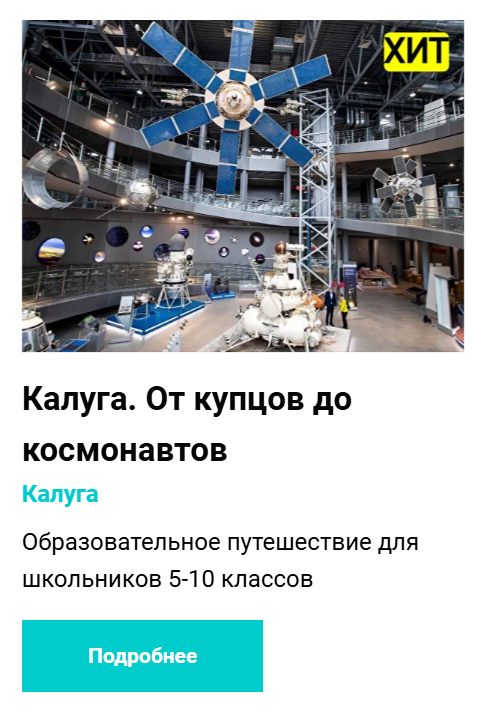 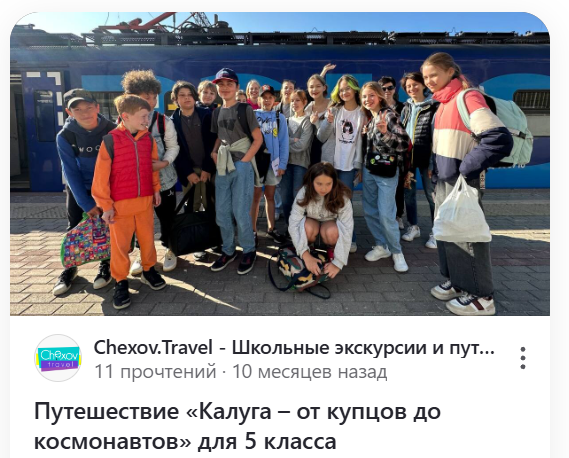 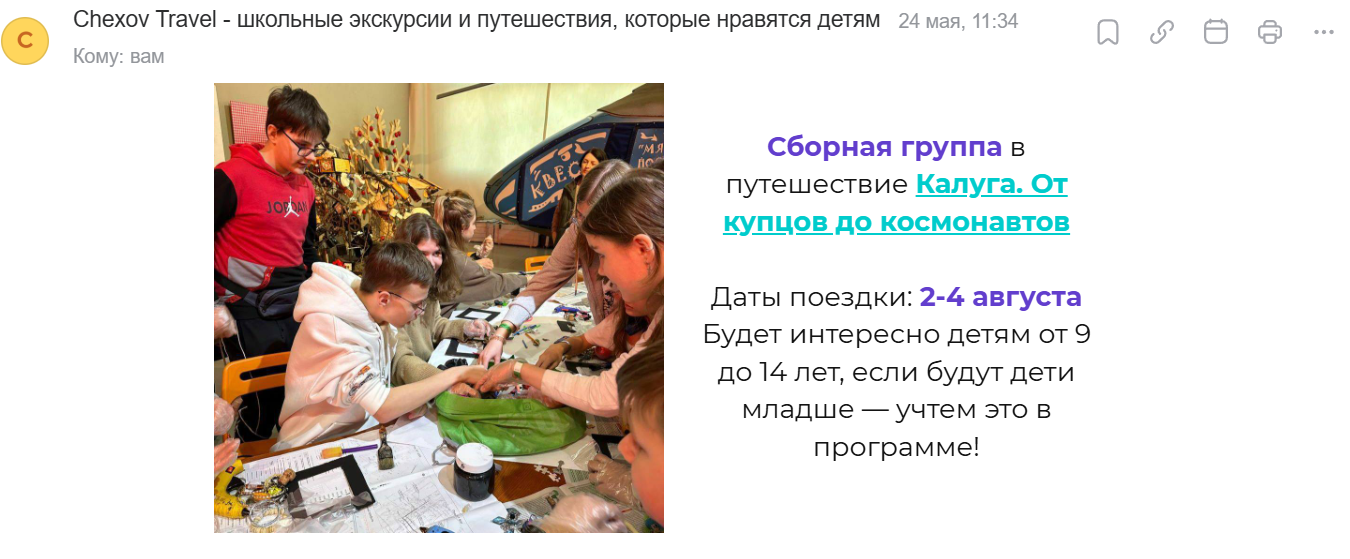 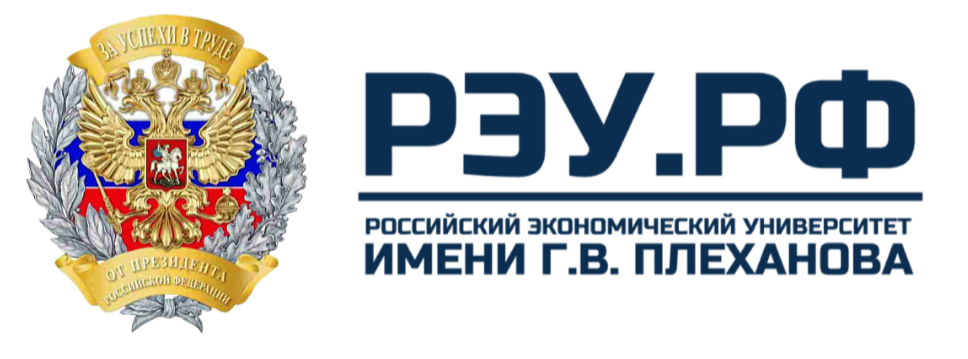 Финансовый план туристического продукта «Калуга – от купцов до космонавтов» (руб.)
Этапы создания туристического продукта «Калуга: от купцов до космонавтов»
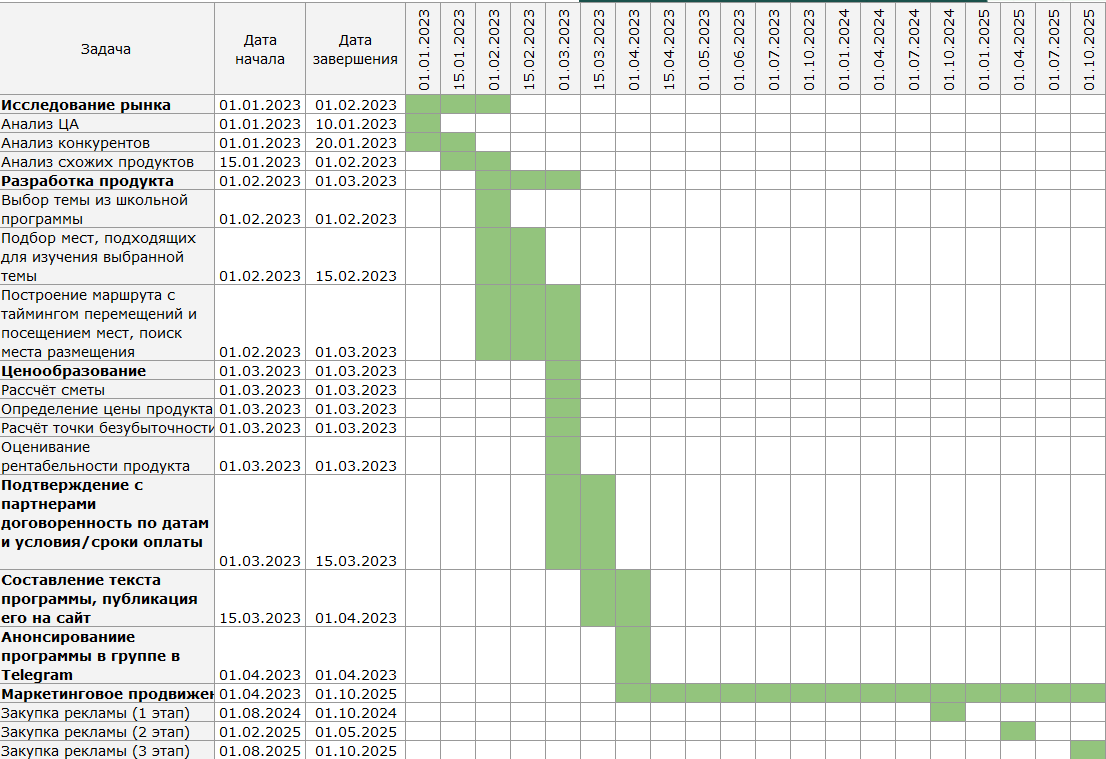